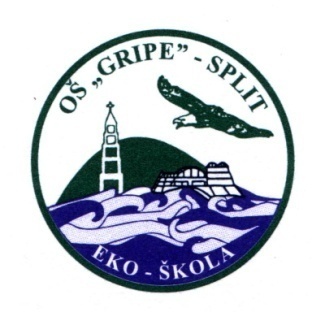 NAŠA PRAVA I DUŽNOSTI
Sat razredne zajednice povodom Dana ljudskih prava
10.prosinca
Pripremila: Agnes Jelačić
Cilj
Obnoviti znanje o Konvenciji o pravima djece,
Prisjetiti se najvažnijih prava djece
Razumjeti vezu prava i dužnosti
Istražiti kako je izgledalo djetinjstvo baka i djedova s osvrtom na prava djece
Uvodna aktivnost
Moja prava
Moje dužnosti
Nabrojite sva prava koja mislite da imate u školi, kući, društvu.
Nabrojite sve dužnosti koje imate u školi, kući, društvu.
ŠTO MISLITE?
Imate li više prava ili dužnosti?
Koja je veza između prava i dužnosti?
Na primjeru prava na druženje i prijateljstvo objasnite vezu prava i dužnosti.
[Speaker Notes: Jedan učenik na ploči ispisuje prava,  a drugi dužnosti.]
Prisjetimo se:
Dokument koji opisuje temeljna ljudska prava naziva se Opća deklaracija o ljudskim pravima. Ona je usvojena u UN-a 10.prosinca 1948.god. I od tada se 10. prosinca obilježava kao Dan ljudskih prava.
Prava djece proizašla su iz općih ljudskih prava, ona su specifična jer su i potrebe djece drugačije od potreba odraslih ljudi. (Objasnite!)
Dokument koji opisuje prava djece naziva se Konvencija o pravima djece.  Usvojena je 1989. god. u UN-a. 
Odnosi se na svu djecu do 18.godine.

Zašto je donešena?
Zato što:
Djeca u svim dijelovima svijeta nemaju ista prava.
U nekim zemljama prava djece se ozbiljno krše. Npr. 
Ima zemalja u kojima nije obvezno da djeca idu u školu, posebno djevojčice.
U nekim zemljama (Afganistan, Somalija) dječaci već s 12 godina postaju vojnici i idu u rat. 
U nekim zemljama (Brazil) djeca mlađa od 8 godina rade u tvornici.
Puno djece u svijetu umire od gladi.
Prisjetimo se najvažnijih prava djece i njihova značenja:
DIJETE IMA PRAVO NA DJETINJSTVO
DIJETE IMA PRAVO NA PRIMJERENU ZDRAVU HRANU
DIJETE IMA PRAVO NA OBRAZOVANJE
DIJETE IMA PRAVO NA ZDRAVLJE
DIJETE IMA PRAVO NA IGRU, SLOBODNO VRIJEME
DIJETE IMA PRAVO NA ZAŠTITU OD SVIH OBLIKA ZLOSTAVLJANJA
[Speaker Notes: Djeca bi trebala pokušati objasniti značenje svakog pojedinog prava.]
DIJETE NE SMIJE BITI ŽRTVA NASILJA I RATA
DIJETE IMA PRAVO NA ZDRAV OKOLIŠ
DIJETE IMA PRAVO NA ZAŠTITU OD DROGE I SVIH OSTALIH ŠTETNIH TVARI
POSEBNU SKRB TREBA PRUŽITI DJECI BEZ OBITELJI
POSEBNU SKRB TREBA PRUŽITI DJECI S TEŠKOĆAMA
ZADATAK:
Rad u skupinama
Koja prava i dužnosti bih dao ili dala djeci da sam:
1. grupa: UČITELJ ILI UČITELJICA
2. grupa: RODITELJ (MAJKA/OTAC)
3.grupa:  GRADONAČELNIK
4.grupa: PREDSJEDNIK DRŽAVE
DOMAĆI RAD (rok 2 tjedna)
Istražite kako je izgledalo djetinjstvo vaših baka i djedova služeći se sljedećim podsjetnikom:
Koje igre su igrali u djetinjstvu, nabrojite (neke možete opisati). 
Kako su komunicirali bez mobitela i Facebooka?
Koje obveze i dužnosti su imali u kući i školi?
Koja prava su imali? Je li se u to vrijeme govorilo o pravima djece? 
Što oni danas misle o vašim pravima?
Rezultate intervjua s vašim djedovima i bakama trebate donijeti u školu i pročitati na satu razredne zajednice.
Učenici trebaju odabrati najbolje uratke koje će predstavnik razreda u Vijeću učenika donijeti na sljedeći sastanak Vijeća.
Za pomoć se možete obratiti svojim razrednicima i pedagoginji.

Uspješno istraživanje!